Bedrijfsactiviteiten
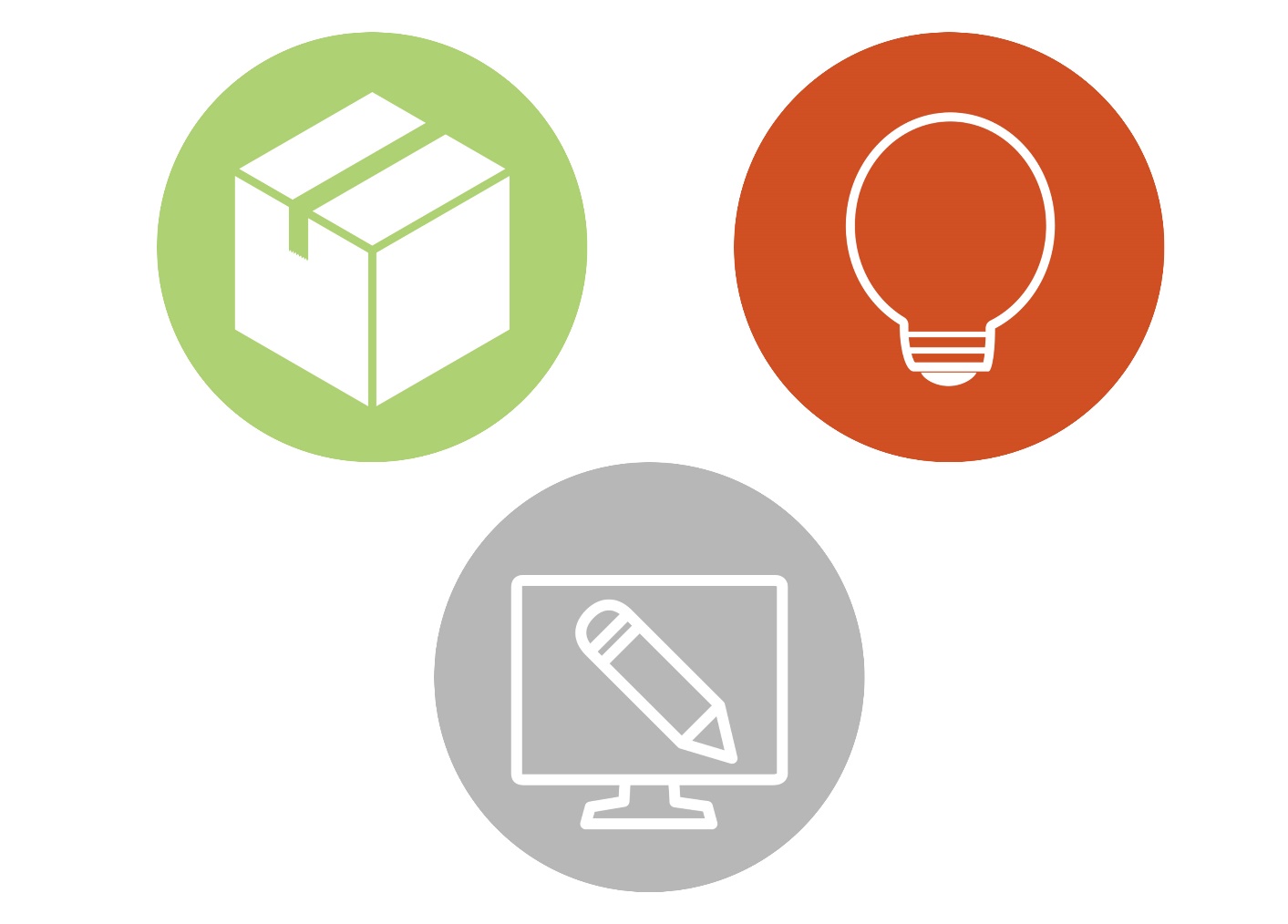 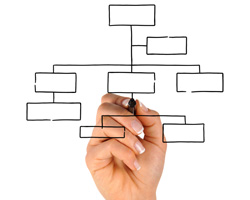 Vorige les
Organisatiestructuur

Taken en functies
Wat is een taak?
Wat is een functie?
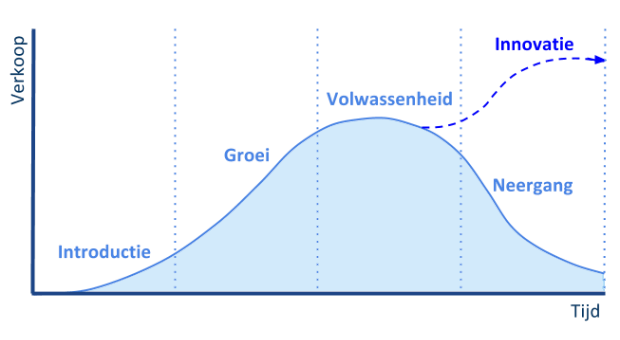 Opdracht van vorige week
Deze week
Bedrijfsactiviteiten
Product/Dienst
Unique Selling Points (USP’s)
4C’s
Product/dienst continuüm
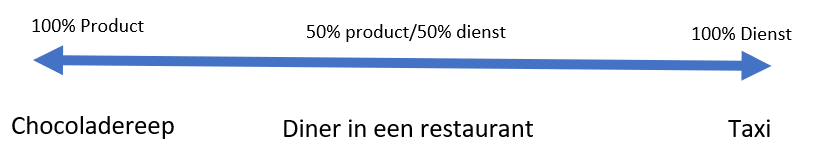 Productindelingen en –onderdelen
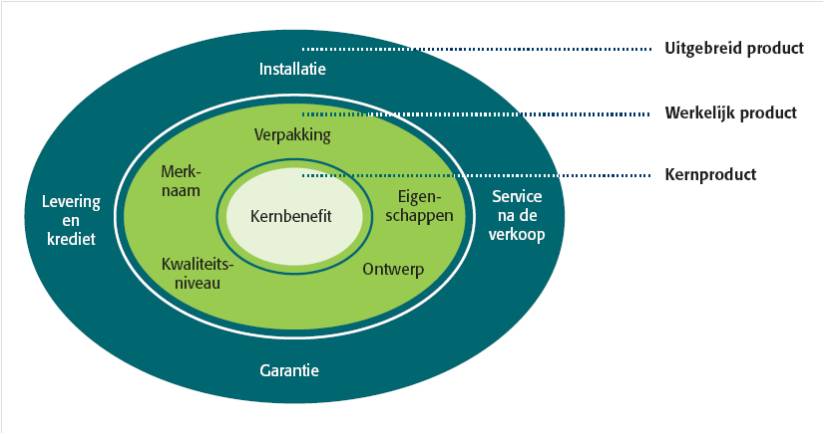 [Speaker Notes: Kernbenefit is het doel van het product. 
Werkelijk product is het product in de verpakking.
Uitgebreid product is extra]
Unique Selling Points (USP’s)
Welke voordelen heeft het product/dienst t.o.v. concurrentie?

Prijs-kwaliteit
Positieve eigenschappen
Bekendheid
Locatie
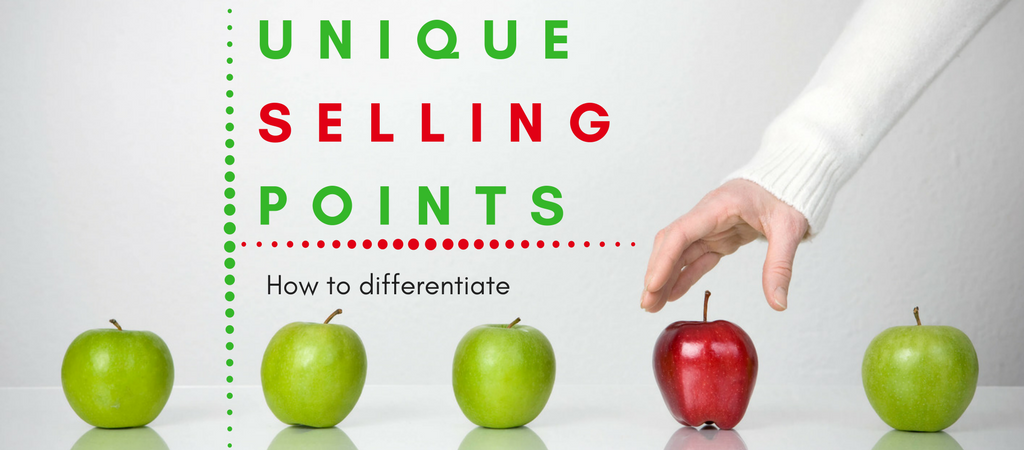 4C’s
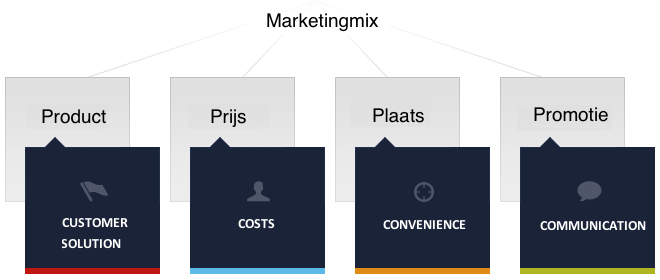 [Speaker Notes: De 4P’s is een oude gedachte, ze zijn gedacht vanuit het bedrijf. De 4C’s zijn vanuit de consument gedacht.]
Opdracht
Waar op de productdienstencontinuüm bevindt je stagebedrijf zich?
Beschrijf van het product/dienst van je stagebedrijf het kern- product/dienst,  werkelijke- product/dienst en uitgebreid- product/dienst.
Benoem minimaal 3 Unique Sellings Points van de stagebedrijf.
Werk de 4C’s uit voor je stagebedrijf.